Streptococcus pneumoniaeΠνευμονιόκοκκος
Μάθημα: Μικροβιολογία ΙΙ
Τμήμα: Γ Ιατρ
Καθηγήτρια: Βασιλείου Άννα
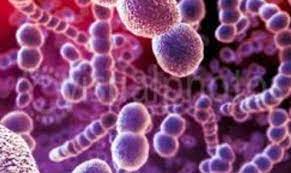 Streptococcus pneumoniaeΠνευμονιόκοκκος
Gram + κόκκοι 
Ακίνητοι 
Αερόβιος εκλεκτικά αναερόβιος
Σχήμα Λόγχη-φλόγα κεριού
Παχύ έλυτρο 
Διατάσσεται σε ζεύγη-μακριές αλυσίδες
Streptococcus pneumoniaeΠνευμονιόκοκκος
Streptococcus pneumoniaeΠνευμονιόκοκκος
Ζει αποκλειστικά στον άνθρωπο 
5-10% σε ενήλικες 
20-40% παιδιά
Πνευμονιοκοκκικές λοιμώξεις
Πνευμονία 
Λοβώδης πνευμονία
Βακτηριαιμία 
Μηνιγγίτιδα 
Μέση ωτίτιδα
Ιγμορίτιδα
Βρογχίτιδα 
Αρθρίτιδα
Λοβώδης Πνευμονία
Καλλιέργεια
Εμπλουτισμένα θρεπτικά υποστρώματα 
37ο C 
CO2 10%
Αιματούχο άγαρ –Αποικίες: 
Κυκλικές
Γυαλιστερές 
Ημιδιαφανείς 
Φουσκωτές στην περιφέρεια χαμηλές στο κέντρο (πιατάκια)
 Ζώνη Α αιμόλυσης 
Σοκολατόχρουν άγαρ: 
Εντονότερη ζώνη Α αιμόλυσης 
Ξάσπρισμα υλικού
Streptococcus pneumoniaeΠνευμονιόκοκκος
Streptococcus pneumoniaeΠνευμονιόκοκκος
Α αιμόλυση 
Μερική αιμόλυση
Πράσινο χρώμα
Streptococcus pneumoniaeΠνευμονιόκοκκος
Βιοχημικές ιδιότητες
Αναστολή ανάπτυξης γύρω από την Οπτοχίνη
Αναστολή ανάπτυξης γύρω από την Οπτοχίνη2. Αποχρωματιμός στο Σοκολατόχρουν άγαρ
Αντιγονική σύσταση
Παχύ Έλυτρο 

   Τοξίνες: 
Πνευμονολυσίνη Ο ≈ Στρεπτολυσίνη Ο 
Πορφυρογόνος
Σε αυτό οφείλεται η παθογόνος Δράση του
Συμβάλλει ελάχιστα στη παθογόνο δράση του
Εργαστηριακή Διάγνωση
Καλλιέργεια σε αιματούχο και σοκολατόχρουν άγαρ 
Χρώση Gram 
Δοκιμασία οπτοχίνης 
Δοκιμασία χολής 
Δοκιμασία ευαισθησίας στα αντιβιοτικά 
Δοκιμασία εξοιδήσεως του ελύτρου
Δοκιμασία εξοιδήσεως του ελύτρου
ΤΕΛΟΣ